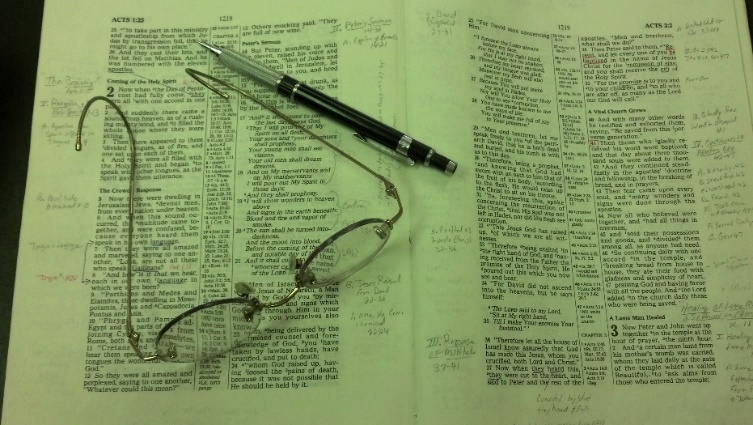 Topics
Tuesday – The Seduction of Joseph
Wednesday – The Wayward Son Comes Home
Records of the
Great Commission
Matt. 28:19-20
Mark 16:15-20
Luke 24:47-48
John 20:21-23
Records of the
Great Commission
The Book of Acts
is a Book of Conversions
An inspired commentary on the commission
 Fulfillment of prophecy (i.e. Isaiah 2)
 More teaching on conversion in this book that any other book
 It tells us:
 Actual cases
 Type of people (common, high rank)
 Numbers (single conversion or thousands)
 What they were taught & what they did
Conversion of the 3,000
(Acts 2)
Up till now – preached only in promise – now it is fact!
 Called “The beginning” (Acts 11:15)
 Called the “hub of the Bible”
Pentecost
One of three annual Jewish festivals
Observed on the 50th day (7 weeks) from Paschal Feast [7 Sabbaths + 1 day = 1st day]
Called “Feast of Harvest” (Exo. 23:16), “Feast of Weeks” (Num. 28:16; Lev. 23:17)
Fell in 3rd month (Sivan) = our late May
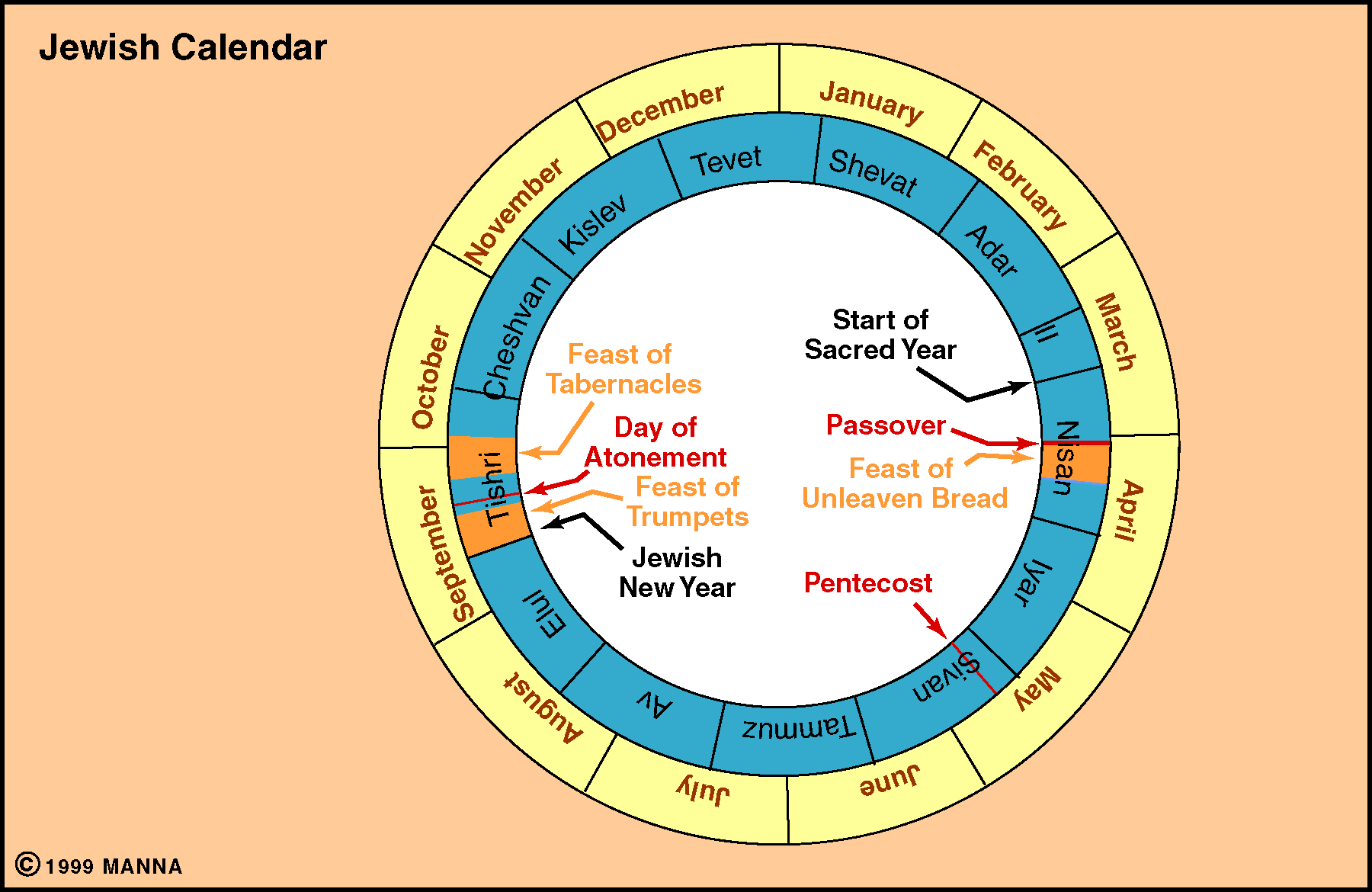 Conversion of the 3,000
(Acts 2)
The Account (Acts 2)
Acts 2
“The Beginning”
The Reception Of The Holy Spirit (vv. 1-13)

Peter’s Sermon (vv. 14-36)

Response Of The Multitude (vv. 37-41)

The Disciples Continued In The Apostles Doctrine (vv. 42-47)
The Reception Of The Holy Spirit (vv. 1-13)
The apostles receive the Spirit and speak in tongues (vv. 1-4)
The multitude is amazed (vv. 5-13)
The Audience:

 In Sin
 Think they are okay
 Have some knowledge
Acts 2
“The Beginning”
The Reception Of The Holy Spirit (vv. 1-13)

Peter’s Sermon (vv. 14-36)

Response Of The Multitude (vv. 37-41)

The Disciples Continued In The Apostles Doctrine (vv. 42-47)
Peter’s Sermon (vv. 14-36)
A. Explanation of the events (vv. 14-21)
17'And it shall come to pass in the last days, says God,
That I will pour out of My Spirit on all flesh;
Your sons and your daughters shall prophesy,
Your young men shall see visions,
Your old men shall dream dreams.  
18 And on My menservants and on My maidservants 
I will pour out My Spirit in those days;
And they shall prophesy. 
19 I will show wonders in heaven above 
And signs in the earth beneath:
Blood and fire and vapor of smoke.  
20 The sun shall be turned into darkness,
And the moon into blood,
Before the coming of the great and awesome day of the LORD.  
21 And it shall come to pass 
That whoever calls on the name of the LORD
Shall be saved.'
Revelation
Confirmation
Salvation
Peter’s Sermon (vv. 14-36)
Explanation of the events (vv. 14-21)
Jesus is raised from the dead (vv. 22-36)
The one you crucified is raised (vv. 22-24)
David prophesied of this (vv. 25-31)
He is now exalted as both Lord & Christ (vv. 32-36)
What they heard:
 Conviction of sin
 Evidence of Res. of Christ
Acts 2
“The Beginning”
The Reception Of The Holy Spirit (vv. 1-13)

Peter’s Sermon (vv. 14-36)

Response Of The Multitude (vv. 37-41)

The Disciples Continued In The Apostles Doctrine (vv. 42-47)
Response Of The Multitude (vv. 37-41)
A. They asked what to do (vv. 37-40)
	1. The question (v. 37)
	2. The answer (vv. 38-40)
		a. Repent & be baptized for rem. (vv. 38-39)
		b. Save yourself (v. 40)
B. They gladly received word & obeyed  (v. 41)
What they were told:
 Repent
 Be Baptized
Records of the
Great Commission
Acts 2
“The Beginning”
The Reception Of The Holy Spirit (vv. 1-13)

Peter’s Sermon (vv. 14-36)

Response Of The Multitude (vv. 37-41)

The Disciples Continued In The Apostles Doctrine (vv. 42-47)
The Disciples Continued In The Apostles Doctrine (vv. 42-47)
Followed apostles authority (v. 42)
Were steadfast (v. 42)
Worshiped (v. 42)
Feared (v. 43)
Took care of needy (vv. 44-45)
Served daily (v. 46)
Grew (v. 47)
What did they become?

Active Christians
Worshiped, Dedicated, Active
Conversion of the 3,000
(Acts 2)
The Account (Acts 2)
The Summary
Summary of Their Conversion
They were in sin
 Jesus was raised from dead
 Must Repent & Be Baptized
What Were
They Told?
What Did They
Understand?
That they needed to be saved
 That Jesus is Son of God
 That they must repent & be baptized
How Did They
Respond?
Gladly, willingly obeyed
Records of the
Great Commission
Conversion of the 3,000
(Acts 2)
The Account (Acts 2)
The Summary